მუშევანის მაღარო.
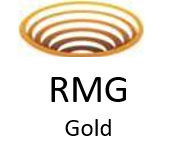 მართვის კონტეინერების განლაგება.
9
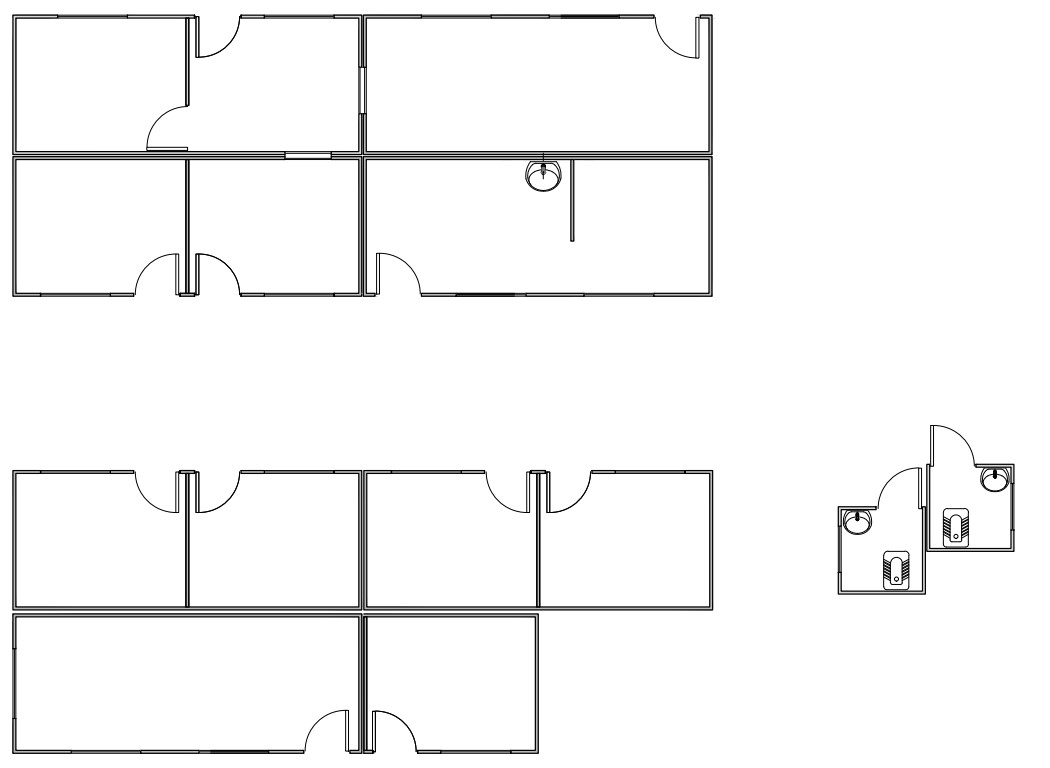 მუშევანის მაღაროს მართვის კონტეინერები:
1. შუაში გატიხრული კონტეინერი ზომით 2400მმХ6000მმ  (დისპეტჩერები);2. კონტეინერი ზომით 2400მმХ6000მმ  (სანარიადო); .3. კონტეინერი ზომით 2400მმХ6000მმ    (სამედიცინო); .4. შუაში გატიხრული კონტეინერი ზომით 24000მმХ6000მმ  (უფროსი, უფროსის მოადგილე+ცვლის უფროსი); 5. კონტეინერი ზომით 2400მმХ6000მმ  (გეოლოგები);6. შუაში გატიხრული კონტეინერი ზომით 2400хმმХ6000მმ (დამლაგებელი);7. კონტეინერი ზომით 2400მმХ6000მმ  (უსაფრთხოება);8. კონტეინერი ზომით 2400მმХ3000მმ  (მარქშეიდერები);9. 10. საპირფარეშოს კონტეინერები ზომით 1500Х1500მმ.
10
6
8
2
3
5
7
1
4
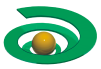 №1 კონტეინერი
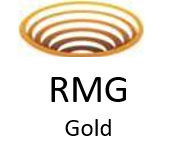 გეგმა.
ფანჯარა ზომით 1200X1200მმ
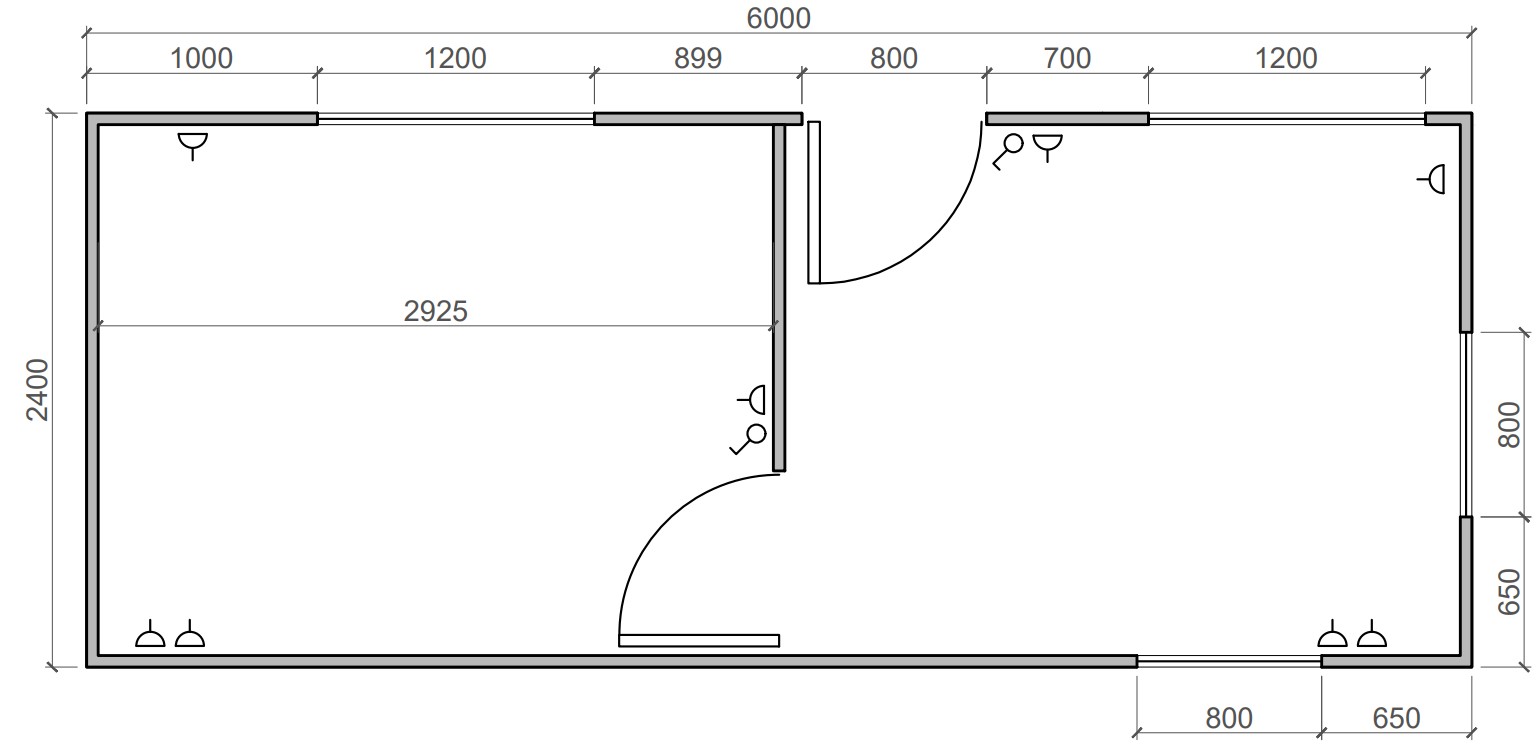 1,80
0,80
1,80
0,80
ფანჯარა ზომით 800X800მმ 1000მმ სიმაღლეზე
0.20
0.20
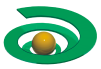 №2 კონტეინერი
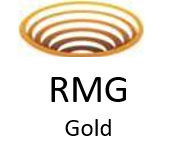 გეგმა.
ფანჯარა ზომით 1200X1200მმ
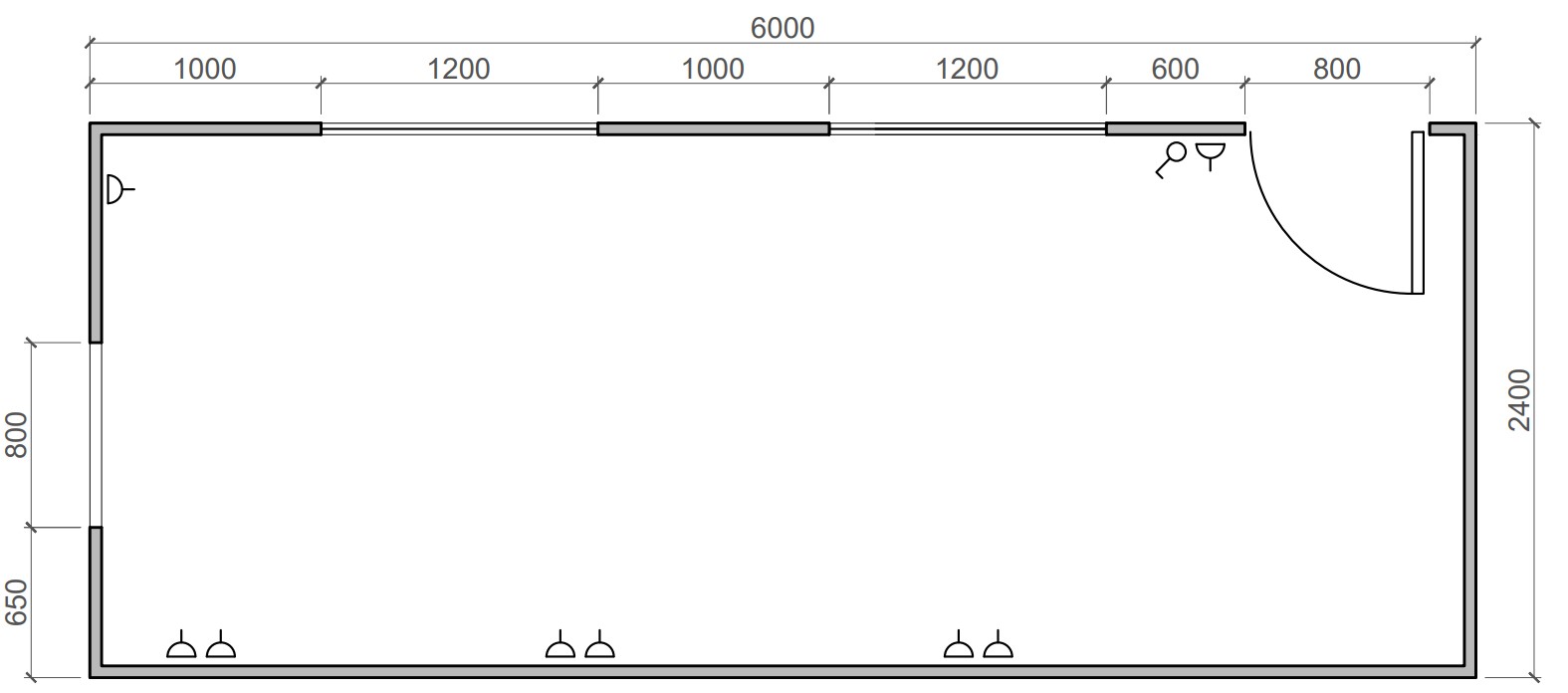 1,80
0,80
ფანჯარა ზომით 800X800მმ 1000მმ სიმაღლეზე
0,20
0.20
0.20
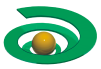 №3 კონტეინერი.
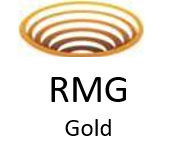 გეგმა.
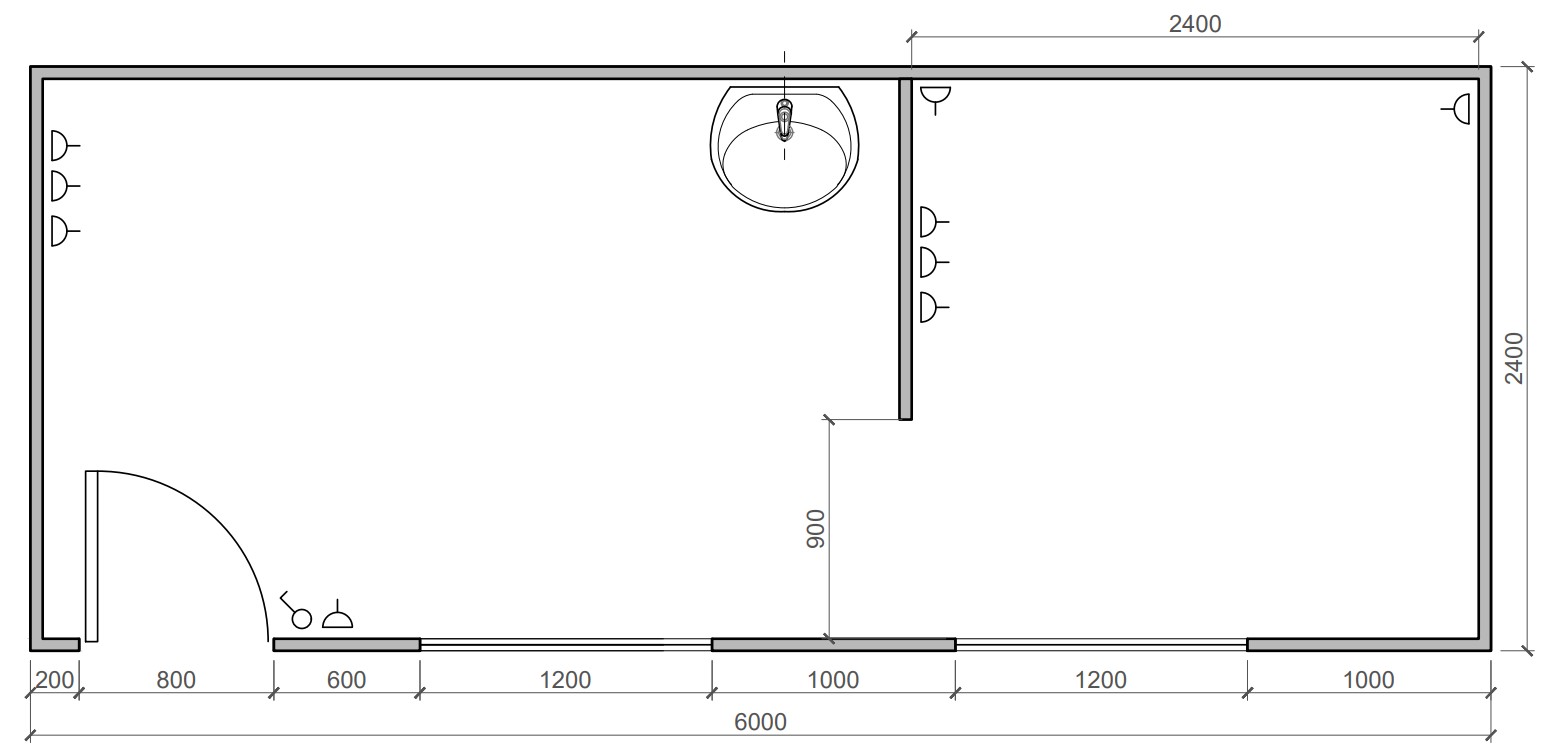 0.20
1,40
1,80
0.20
0,80
ფანჯარა ზომით 1200X1200მმ
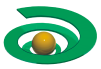 №4 კონტეინერი
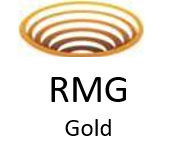 გეგმა.
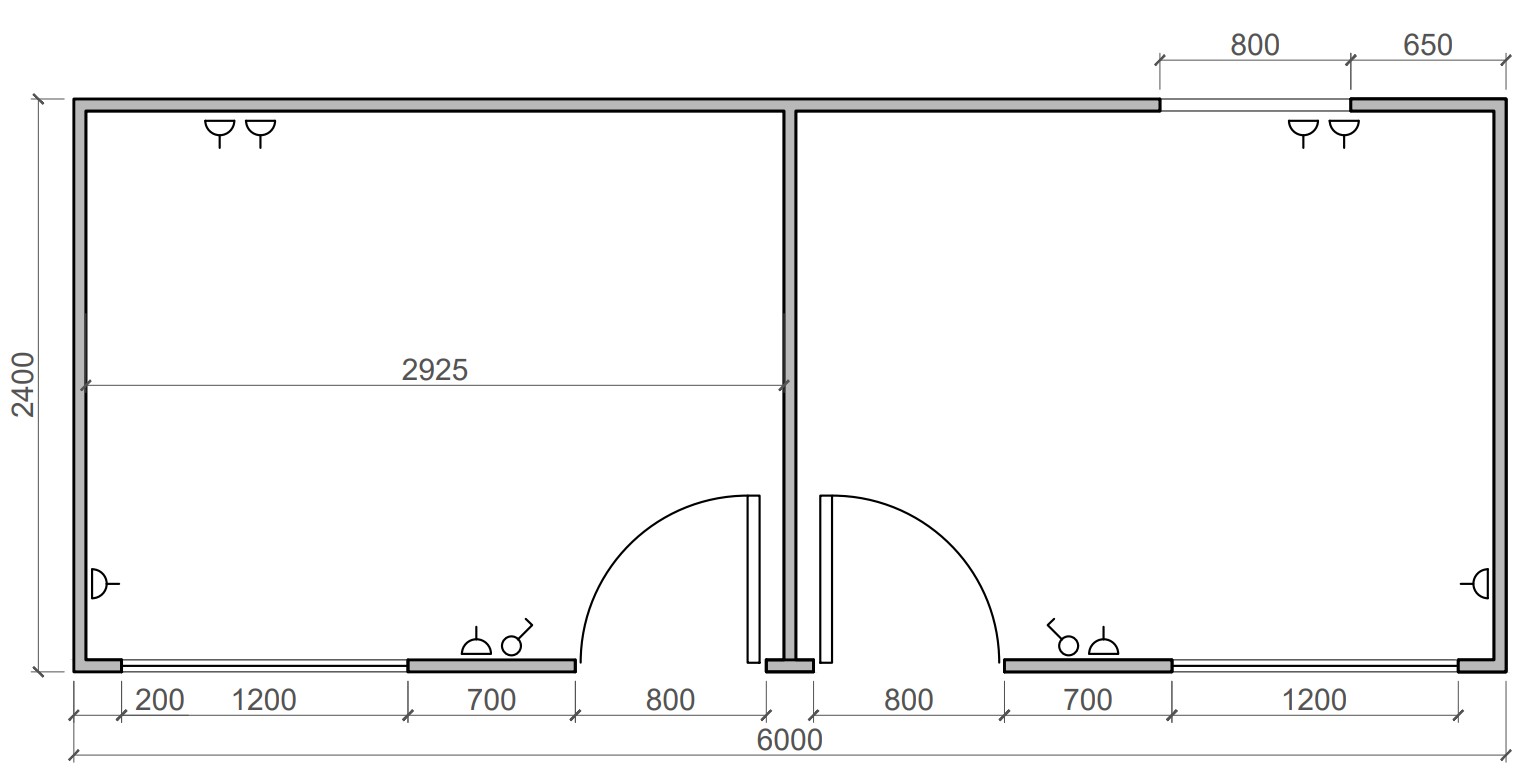 0,20
0,20
ფანჯარა ზომით 800X800მმ 1000მმ სიმაღლეზე
1,80
1.80
0,80
0.80
ფანჯარა ზომით 1200X1200მმ
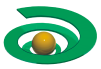 №5 კონტეინერი.
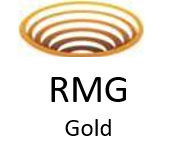 გეგმა.
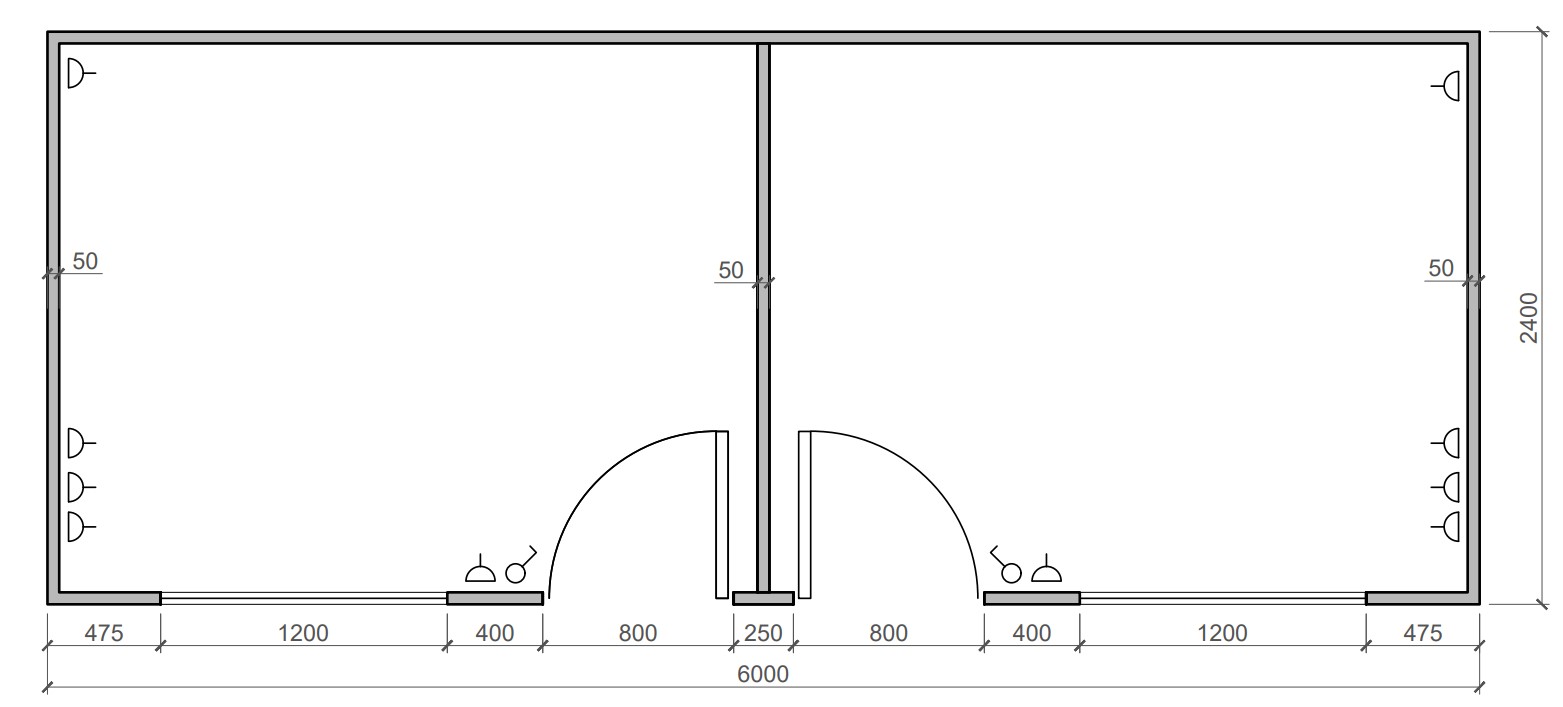 1,80
1,80
0,20
0,20
0,80
0.80
ფანჯარა ზომით 1200X1200მმ
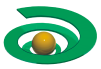 №6 კონტეინერი.
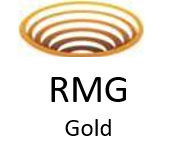 გეგმა.
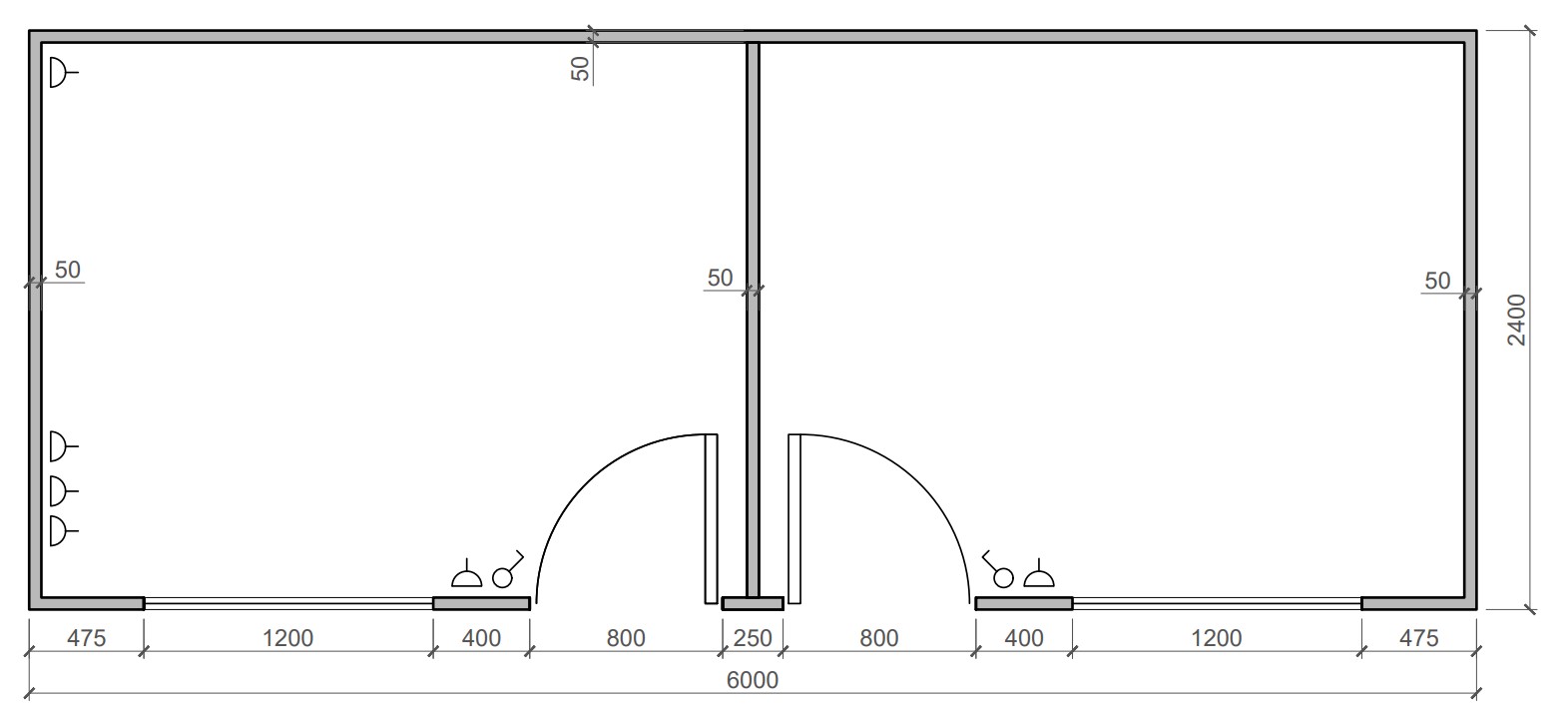 1,80
0,20
0,20
0.80
ფანჯარა ზომით 1200X1200მმ
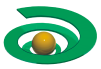 №7 კონტეინერი.
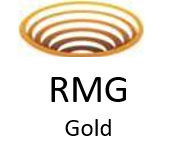 გეგმა.
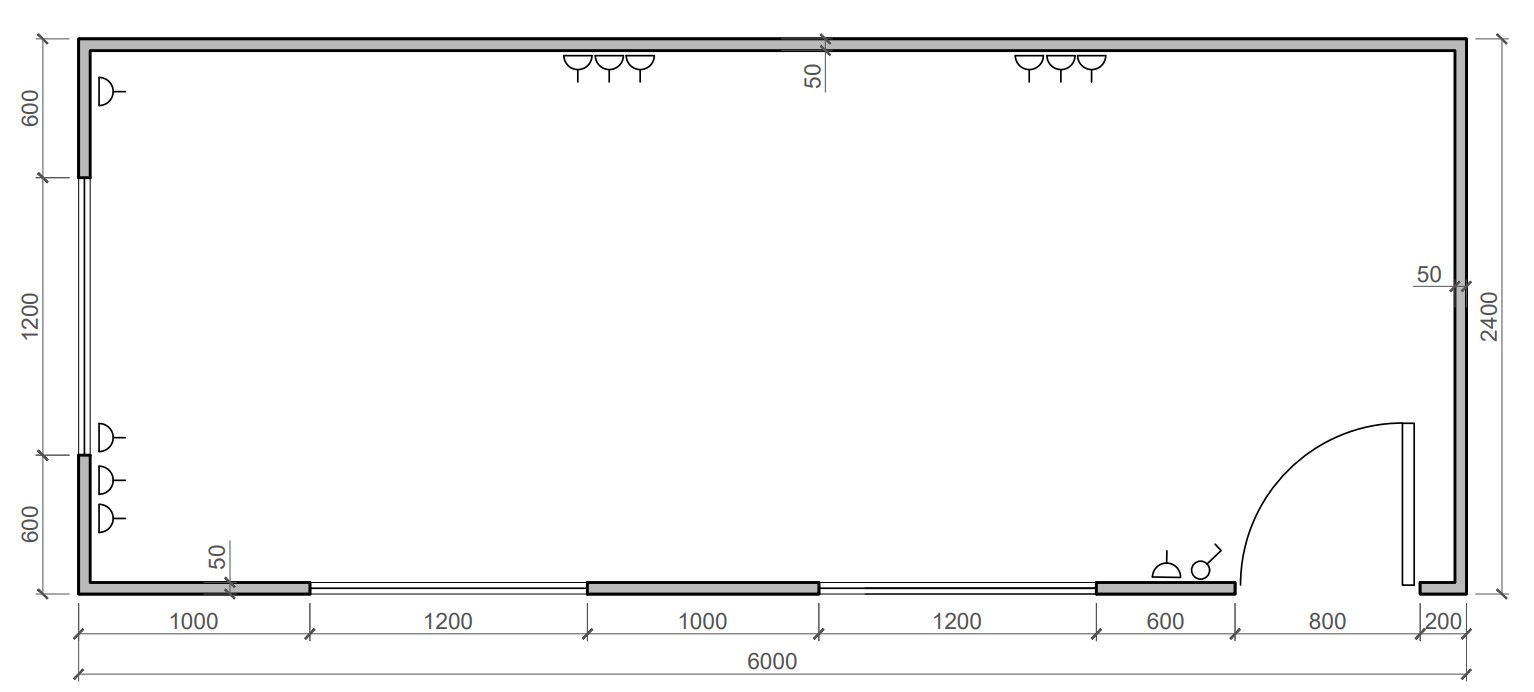 1,80
0,20
0,80
ფანჯარა ზომით 1200X1200მმ
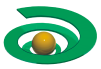 №8 კონტეინერი
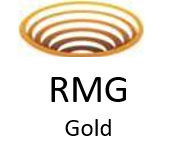 გეგმა.
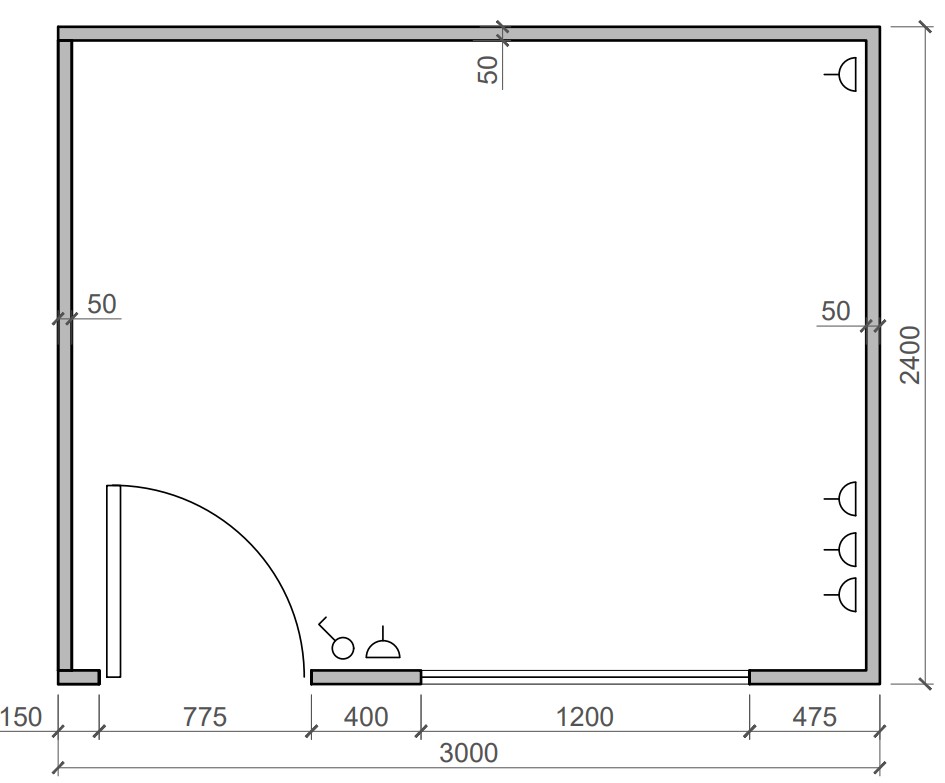 1,80
0,20
0,80
ფანჯარა ზომით 1200X1200მმ
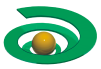 №9 კონტეინერი
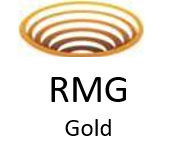 გეგმა.
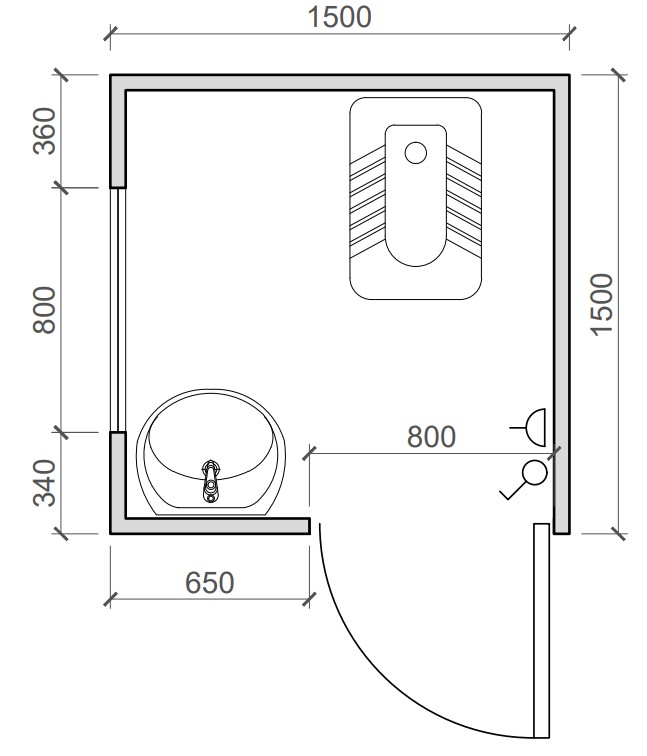 1,80
ფანჯარა ზომით 800X600მმ  1600მმ სიმაღლეზე თეთრად დაბურული მინით
0,80
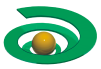 №10 კონტეინერი.
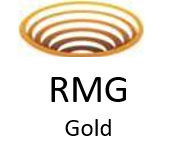 გეგმა.
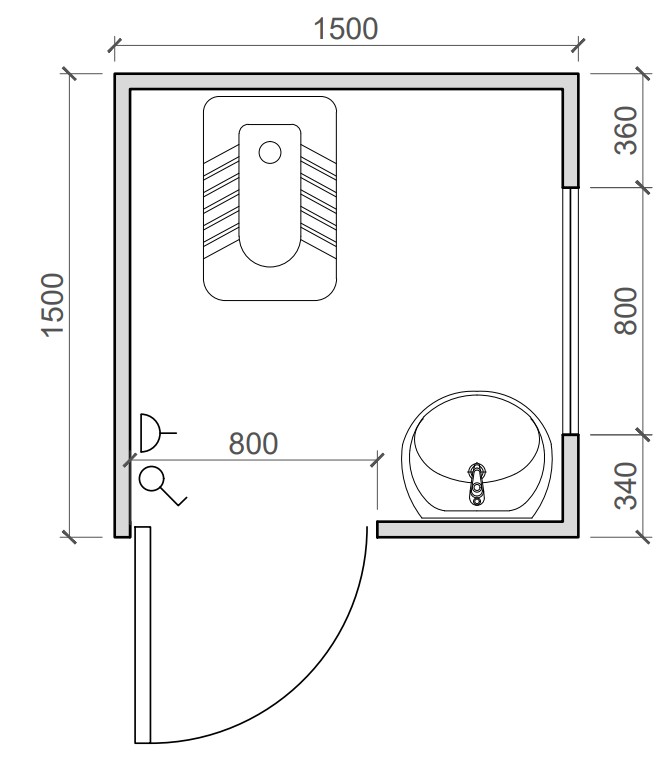 1,80
ფანჯარა ზომით 800X600მმ  1600მმ სიმაღლეზე თეთრად დაბურული მინით
0,80
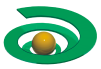